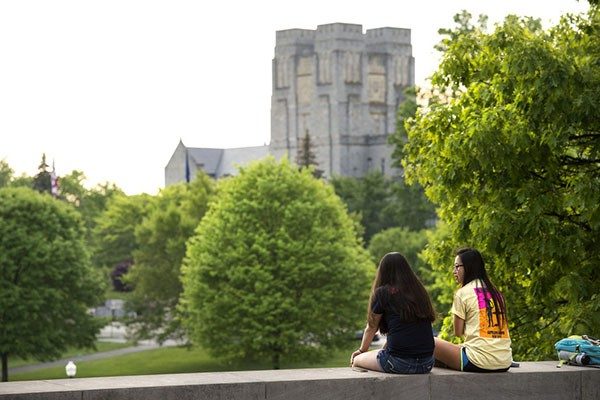 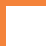 Center for Geospatial Information Technology
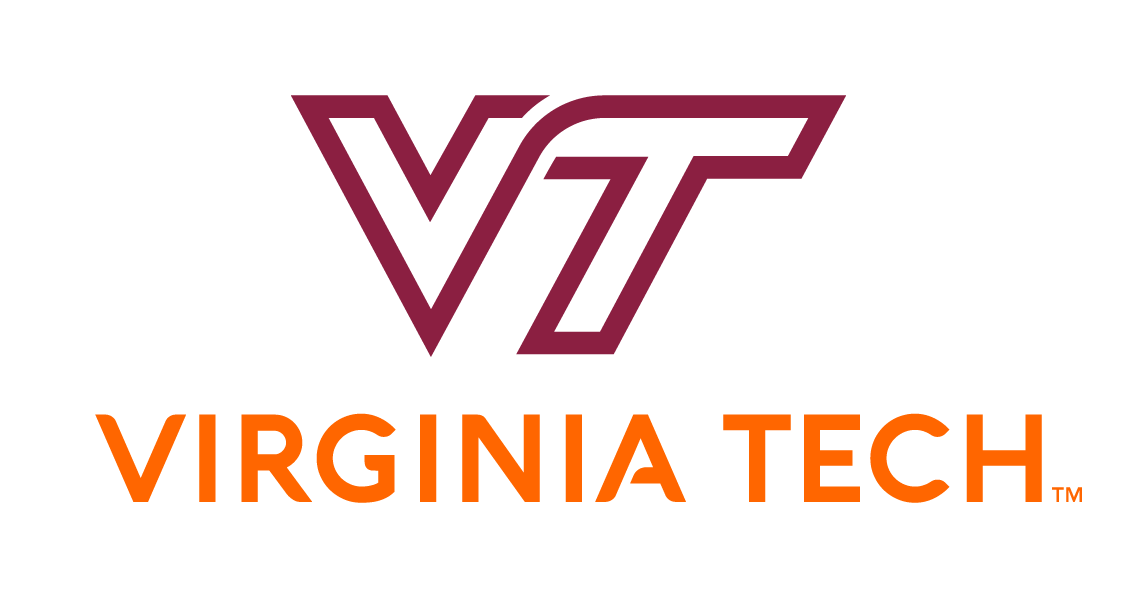 “Commonwealth Connection” Broadband Mapping Tool Demo
May 19, 2022
Brandon Herndon - Directorbherndon@vt.edu
1
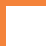 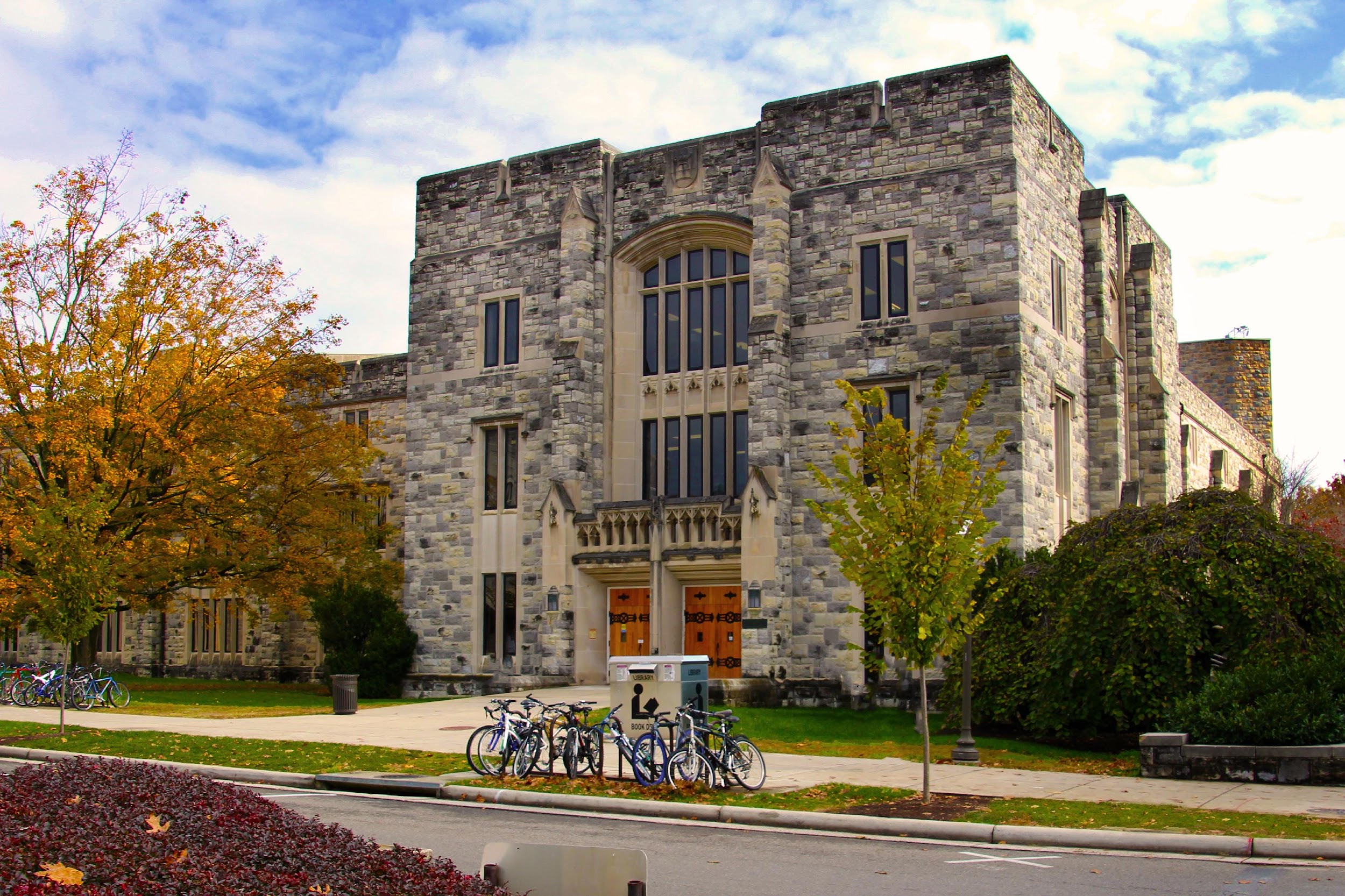 CGIT at a Glance
- 6 Faculty Members

- 19 Wage Employees

- 7 Computer Science GRA’s

Specializing in full-stack development of geospatial decision-making applications
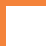 2
Broadband Mapping History at CGIT
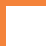 2010: National Telecommunications and Information Agency funded first iteration of Virginia’s broadband map as part of the American Recovery and Reinvestment Act 

2016: CGIT assisted the Governor’s “RU Online VA?” broadband demand campaign resulting in almost 13K speed tests and direct survey responses with a final report delivered to the Secretary of Technology

2017: CGIT released third version of the map including the ability to view vertical assets, Census population, deadzones, and funding initiatives

2017-2021: No additional development was completed (maintenance funding only)

FY22 (Current): CGIT funded by DHCD’s Office of Broadband to perform Virginia’s first broadband data collection and release a new mapping tool highlighting VA data
01
SECTION TITLE
/
3
[Speaker Notes: CGIT has over 10 years of experience with mapping broadband data for the Commonwealth]
2021-22 Data Collection Timeline
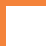 Apr 19, 2021: Budget Bill creates requirement for enhanced broadband data collection

Jul 1, 2021: CGIT contracted by Virginia’s DHCD to develop broadband submission portal, data collection, and overhaul of state broadband availability map

Oct 1-15, 2021: Public comment period on draft submission guidelines

Nov 15, 2021 - Jan 7, 2022: Broadband Data Submission Portal open for submissions

Feb 14-18, 2022: Submission Portal reopened for resubmissions and corrections

Apr 1, 2022: Soft launch date of new Virginia Broadband Mapping Tool (Commonwealth Connection)

Apr 28, 2022: Fully-featured launch date of Commonwealth Connection
01
SECTION TITLE
/
4
Data Collection Results and Challenges
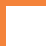 Results
50 out of 57 providers submitted data via the Portal (88%)
Providers submitted a combined 3,500,137 addresses, out of a total 3,775,230 address points within the Commonwealth (93%) 
25/3 service reported for 3,333,795 addresses (88%); this may be inflated with polygon, instead of address point, submittals

Challenges
Submission portal opened on Nov 15th; first submission was Dec 7th
Many first submissions were just repeated 477 data (incorrect submission)
No “teeth” behind mandate to submit data (from CGIT perspective)

Map review
01
SECTION TITLE
/
5
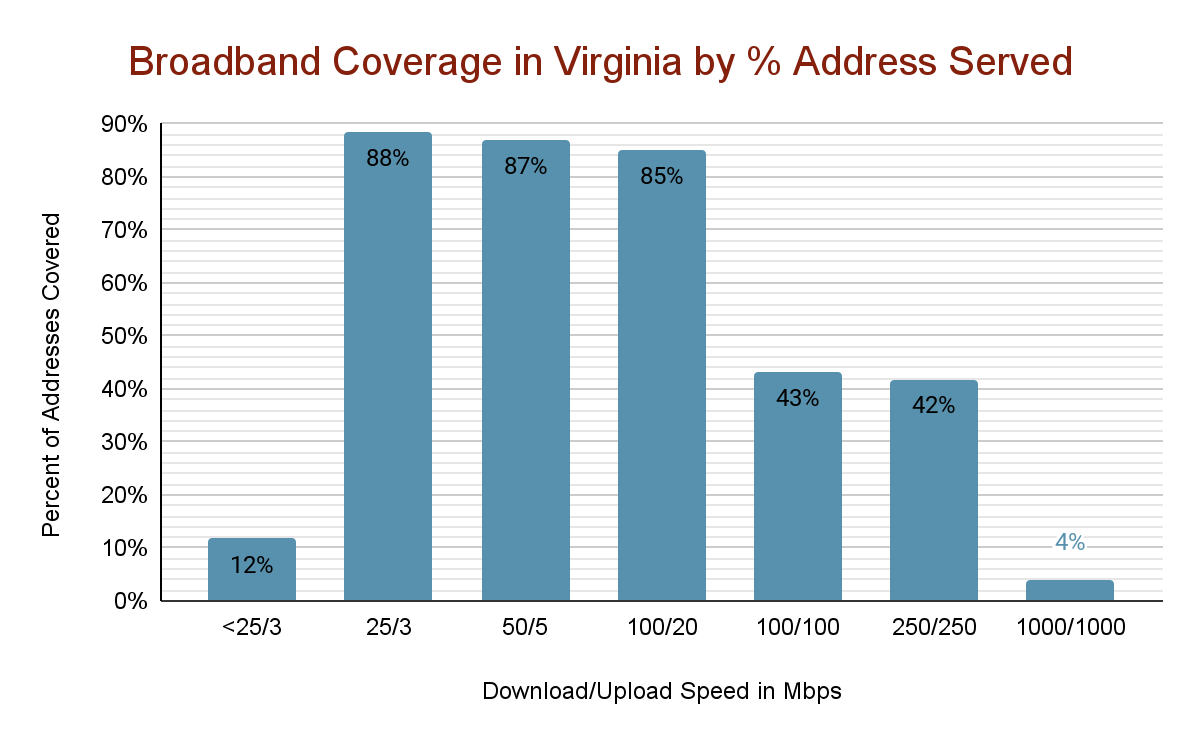 6